Cds Ottobre 2015
-comunicazioni
Informazioni dalle riunioni di bilancio delle commissioni
-notizie locali
Venerdì 16 Ottobre 2015
1
Direttori Luglio-Settembre 2015
Presidente Ferroni e’ stato confermato dal Ministro per il 2ndo mandato.
Non ancora nominati I nuovi componenti del CD.
Decreto di riparto del FOE 2015 e’ stato registrato dalla corte dei conti.
Lo stanziamento di base e’ di 228 ML  , contro i 237 del 2014.
Taglio legato alla legge di stabilita’. Preoccupazione su come coprire questo ulteriore taglio.  C’e’ la possibilita’ di far riconoscere spese effettuati negli anni passati nelle region di convergenza (SUD), circa 20ME.
Pubblicato il DM con I criteri per premiali 2014, a tutti EPR, 70ML assegnati secondo VQR, 30ML su progetti.
Premiali 2015 : non ancora iniziata procedura

Council CERN: a breve rinnovo presidente  e vice
Prossimo term plan conterra’ un piano di riduzione dei costi (cambio)
Dott.ssa Fiori (ISFOL in comando)Direzione Affari Amministrativi
2
Venerdì 16 Ottobre 2015
Bilancio 2015
serie storica delle Entrate secondo il vincolo di destinazione
a prezzi costanti 2014 (milioni di euro)
fonte: bilanci consuntivi
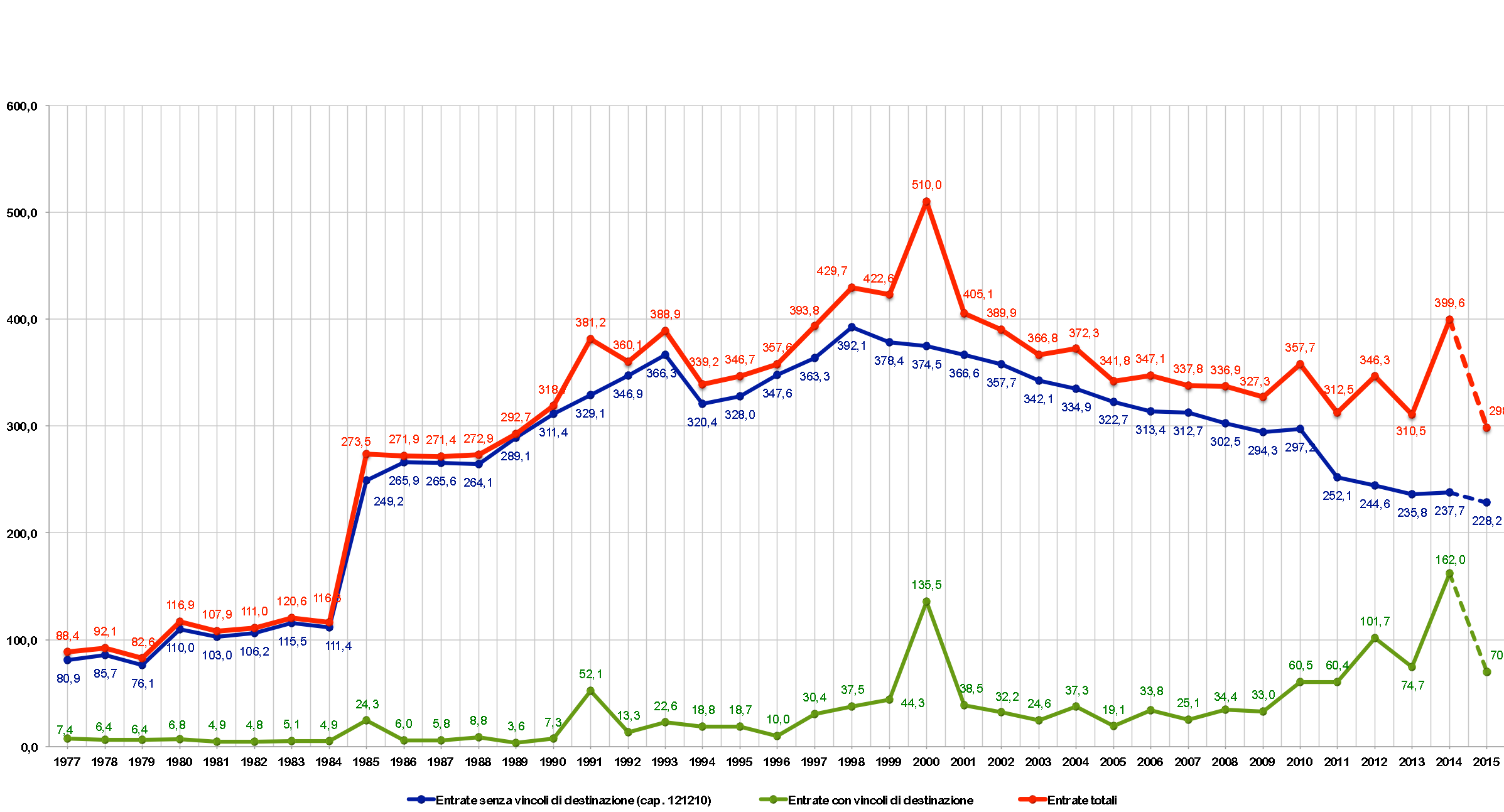 Venerdì 16 Ottobre 2015
3
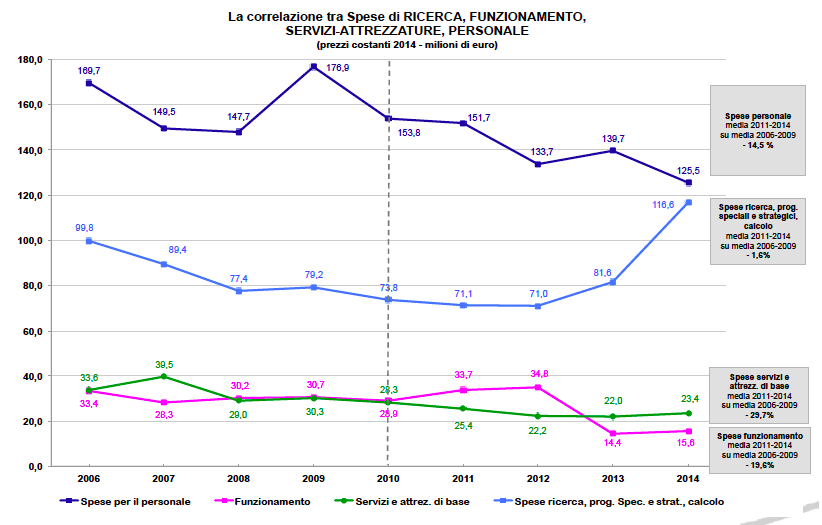 Giovedi' 9 luglio 2015
4
Venerdì 16 Ottobre 2015
5
Direttori Luglio-Settembre 2015
Piano Triennale 2015-2017 in via di approvazione
Ferroni e Gianotti hanno chiesto a governo un finanziamento extra di 50Ml per upgrade esperimenti LHC e di 10ML per collaborazione con industria per superconduttivita’.
In discussione piano per assunzione straordinaria ricercatori.
Ma continua blocco personale TA per riassorbimento personale province
Piano Triennale a Catania , 3-4 dicembre, presso ‘le Ciminiere’
Di norma 10 posti , con priorita’ ai giovani.
Freno associazioni (superata soglia 2400 unita’)
Chiesta ricognizione in fase di rinnovo, quindi incaricati e associati riceveranno una richiesta esplicita.
Nuovo componente del CTS prof Laura Fabbietti (nucleare)
Venerdì 16 Ottobre 2015
6
Direttori Settembre 2015
Relazione Claudio Grandi – 
È in corso un lavoro di ottimizzazione per acquisire tutte le licenze necessarie nell’Ente ed evitare che si faccia uso di software illegale. Sottolinea l’importanza di poter disporre delle competenze specifiche sull’utilizzo di alcuni software per gestirne al meglio l’acquisto. L’idea è quella di avvalersi di figure che saranno i referenti tecnici per i contratti.
È stato costituito un gruppo di lavoro CCR che collabora col Servizio legale per arginare il problema dell’uso improprio delle licenze. Viene chiesto aiuto ai Direttori censire le esigenze nelle varie sedi, organizzare degli incontri con gli utilizzatori dei vari sw e stabilire le linee guida per le convenzioni relative.
Riguardo alla PEC si è avviata una indagine per poter disporre di un unico fornitore, un unico dominio e la gestione da parte della CCR. Il provider “Aruba”offre al momento il servizio più economico, circa 3 € l‘anno per singolo utente. Per quanto concerne la firma digitale ci si continua ad avvalere del servizio di Postecert. Il Presidente ritiene necessario che tutti i dipendenti INFN dispongano della posta certificata, per la semplificazione digitale all’interno dell’Istituto.
Nella discussione che segue si evidenzia il fatto che per l’INFN non è scontato avere licenze di tipo educational in quanto può capitare che dei prodotti della ricerca vengano poi commercializzati. Si evidenzia anche l’opportunità di far sottoscrivere ai dipendenti una dichiarazione di presa di responsabilità nell’uso dei software, in modo da evitare che l’Ente sia responsabile di danno erariale in caso di infrazioni gravi.

Organizzazione CNAF, TIFPA, e prospettive LNF
Venerdì 16 Ottobre 2015
7
Direttivo Luglio 2015
Nuovi Direttori 
Catania prof.Insolia
Perugia prof. Busso
Roma Tor Vergata prof. A. Di Ciaccio
Presidente in particolare ringrazia alla fine del mandato Paolo Valente , Angela Bracco e Paolo Bonifazi  e Umberto Dosselli , che diventa attache’ scientific a Ginevra

Direttore di Lecce – il candidato proposto non ottiene la fiducia del CD e la sezione e’ invitata a rifare le elezioni, aperte a tutti i dirigenti ricerca e PO con incarico di ricerca.
Rinnovato direttore Padova (Mezzetto)
Giovedi' 9 luglio 2015
8
Direttivo Luglio 2015
Approvati concorsi I livello
Dirigenti di Ricerca  vincitori ANTINORI  Federico   Padova NISATI  Aleandro         Roma PICCININI  Fulvio        Pavia PREVITALI  Ezio           Milano  Bicocca idonei PALLA  Fabrizio                  Pisa PASSSALEVA  Giovanni    Firenze ROSSI  Patrizia                  LNF VISSANI  Francesco         LNGS Dirigente Tecnologo vincitori BIAGINI  Maria  Enrica 	 LNF RIFUGGIATO  Danilo      LNS idonei DELL'AGNELLO  Simone  LNF MARGOTTI  Anselmo       BO RIVETTI  Angelo                TO SERRA  Marco                    ROMA
Giovedi' 9 luglio 2015
9
Delibere Luglio
Approvazione partecip.ESS
Nomina comitato scientifico LNGS
Varie Delibere relative a Limadou
Adesione ‘smart cities e smart communities’
Accordo di collaborazione EMSO Italia eric
MOU sox - CEA, dark-side 50, Borexino -kurchatov
Approvata partecipazione a progetti europei ExaNeSt, ENSAR2
Banditi I premi per le miglior tesi di PHD per le csn
Varie approvazioni di graduatorie borse di studio , AR , art2222







Tutte le delibere sono disponibili sul sito della Presidenza nel DB delibere
Giovedi' 9 luglio 2015
10
Direttivo Settembre 2015
Nuovi Direttori 
LNF Pierluigi Campana, Genova Giovanni Darbo
Pisa Marco Grassi, Rappr ricercatori Antonio Passeri
Si ribadisce che gli anni di congedo max sono 5. si puo’ fare eccezione solo per spokeperson e dopo valutazione della necessita’.

Concorso primo tecnologo
Vincitore Andrighetto     Alberto           LNL idonei Carbone        Luca        Bicocca Doria         Alessandra    Napoli Giacomini    Francesco    CNAF Rossella    Massimo        Pavia Schillaci     Gaetano        LNS
Venerdì 16 Ottobre 2015
11
Piano Triennale 2016-18 - Catania
3 dicembre 2015
14.00 Introduzione Direttori Sez. Catania e LNS A.Insolia – G.Cuttone
14.10 Saluti Autorità locali to be confirmed
14.20 Saluti Università degli Studi di Catania to be confirmed
14.30 Relazione Generale Fernando Ferroni
15.00 Relazione Direttore Generale Luigi Giunti
15.30 Dove siamo e dove andiamo Antonio Masiero
16.30 Coffee break
17.00 Materia Oscura: stato e prospettive Nicolao Fornengo
17.30 Argon 40: un’impresa complessa Cristiano Galbiati
18.00 Discussione di fisica
18.30 GSSI: what next? Eugenio Coccia
19:00 Riconoscimento ai dipendenti senior dell'Istituto
20.30 Cena sociale presso Palazzo Biscari
 4 dicembre
4 dicembre 2015
09.00 Research Infrastructures: l’INFN e l’Europa Antonio Zoccoli
09.30 LNS e KM3Net Giacomo Cuttone
10.00 Calcolo scientifico Donatella Lucchesi
10.30 Coffee break
11.00 H2020 : come andiamo? Veronica Valsecchi
11.30 Acceleratori nell’INFN: dove andiamo Alessandro Variola
12.00 Discussione generale e conclusioni
Venerdì 16 Ottobre 2015
12
Delibere Settembre
Accordo quadro con CINECA per calcolo scientifico ,HPC
MoU per EU-T0 e con FERMI
Approvata partecipazione a progetti europei InvisiblePlus, MUSE, Euraxia
Nuovo regolamento gestione protocollo informatico
Varie approvazioni di graduatorie borse di studio , AR , art2222







Tutte le delibere sono disponibili sul sito della Presidenza nel DB delibere
Venerdì 16 Ottobre 2015
13
Notizie Locali
Dall ‘ inizio di Settembre Amministrazione e’ rientrata nei suoi uffici, dopo 4 mesi di esilio e non pochi disservizi. L’ultimo dei quali e’ il fatto che i 4 telefoni digitali si sono guastati tutti al momento del reinserimento nelle posizioni originali.

Corsi di formazione previsti hanno avuto dei problemi 
 corso per word e EXCELL per le segreterie e’ stato annullato dalla ditta
Corso jombla previsto per l’anno prossimo
Corso di indico sara’ a Novembre
Corso Labview – sara’ dal 19-23 ottobre
Corso Ansys C.F.D. – sarà dal 16-19 novembre
Venerdì 16 Ottobre 2015
14
Notizie Locali
AR tecn –cofinanziato CAEN, 2Y, Agnese Giaz, assunto 6 luglio
AR tecn , JUNO, 2Y, Ruben Pompilio, assunto 5 ott 
AR tecn , XFEL, 2Y, Andrea Bignami, 1 ott
AR PRIN Hteam, 2Y, Simone Monzani , 1 Nov
AR tecn, XFEL, Michele Bertucci, 2Y,  rinnovo, 
AR tecn, XFEL, Chen Jinfang, Prorogato per 1 anno 
AR tecn, LHCB, Jinlin Fu, prorogato per 1anno   ha vinto AR dipartimento

Borse neodiplomati,(in approvazione)
2 bandi nel settore elettronico informatico , xx domande, 7 ammessi, 5 idonei
2 bandi nel settore meccanico/prog. Mecc , xx domande, 5 ammessi, 5 idonei 
Bando per borsisti stranieri , teorico, Fundamental Problems in Quantum Physics

Bando per borsisti stranieri sperimentali , fate partecipare e informate direzione
AR 2222 – fondi IRPT
Venerdì 16 Ottobre 2015
15
Notizie Locali
Procedure per VQR –
Nominati i componenti dei GEV  (comitato valutatore ) 
ORCID fornito da tutti - OK
Definizione e controllo liste soggetti valutati in corso
Venerdì 16 Ottobre 2015
16
Notizie Locali
Last , but not least

Occorre far partire le procedure per la nomina del Direttore di Sezione

Mandato termina il 25 Aprile

Primo atto formale nomina commissione
blasi nives           sostituti   	 leoni silvia carminati leonardo        		 vicini alessandro sala anna                        	 palma monica 

Seguira’ riunione di tutto il personale per presentazione candidature
Venerdì 16 Ottobre 2015
17
Di scorta
Giovedi' 9 luglio 2015
18
Concorsi si, Concorsi no, Concorsi vedremo..
Le commissioni per I concorsi di accesso al primo e secondo livello ric/tec hanno cominciato a lavorare a fine gennaio.



 concorsi TI con n posti liberi + n posti per idonei
Dirigente di  Ricerca    4 + 4   
Dirigente Tecnologo     2 + 4  +2 per Amministrativo
Primo Ricercatore        3 + 6
Primo Tecnologo          1 + 5   +1 per Amministrativo
Commissioni sul sito INFN jobs
Venerdì 16 Ottobre 2015
19